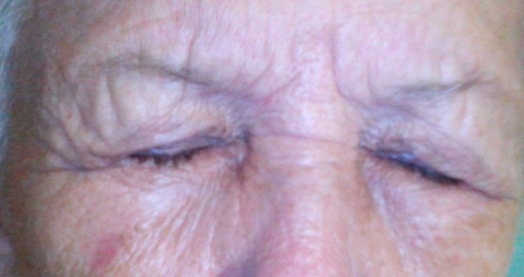 Blefaroespasmo esencial
DrC María Cáceres Toledo
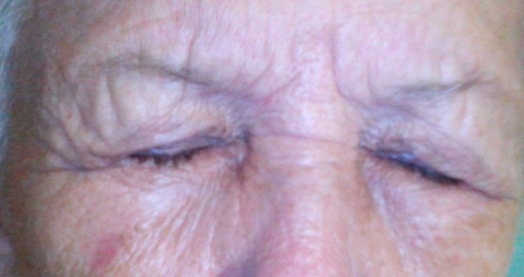 Blefaroespasmo esencial
El blefaroespasmo esencial benigno (BEB) es una distonía facial bilateral, se caracteriza por un aumento del parpadeo con espasmos involuntarios de los músculos orbiculares, procerus y corrugador. Puede progresar hasta que el paciente quede ciego funcionalmente como consecuencia de la incapacidad episódica de abrirlos párpados.
Blefaroespasmo esencial
El síndrome del ojo seco y otros trastornos médicos pueden causar un Blefaroespasmo reflejo y se deben distinguir del BEB.
Blefaroespasmo esencial
Este trastorno se trata de forma médica o quirúrgica. Los medicamentos orales tienen una utilidad muy limitada.

Inyección de toxina botulínica.
Las inyecciones periódicas de toxina botulínica A (TBA) son el tratamiento de elección para el BEB.

 La inyección de TBA suele ser eficaz, pero la mejoría es temporal su efecto  aparece en 2-3 días y es máximo unos 7-10 días después de la inyección. 

 La duración del efecto es variable, alcanza 3-4 meses, momento en el cual cabe esperar que reaparezcan los espasmos y sea preciso realizar nuevas inyecciones.
Blefaroespasmo esencial. Tratamiento con TBA
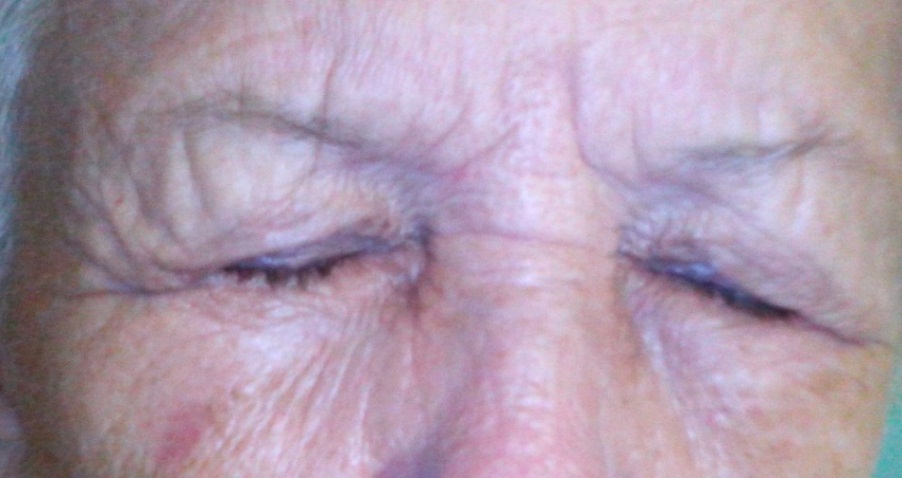 2015- 2016
Antes
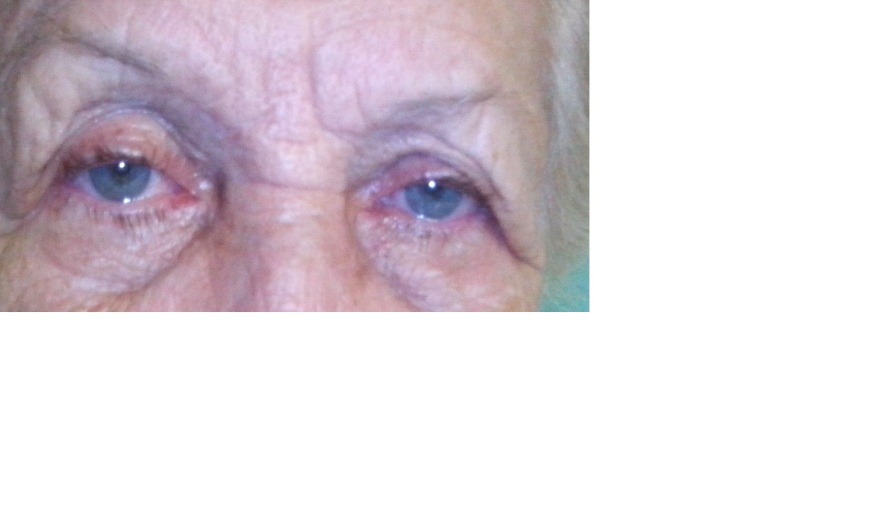 Después